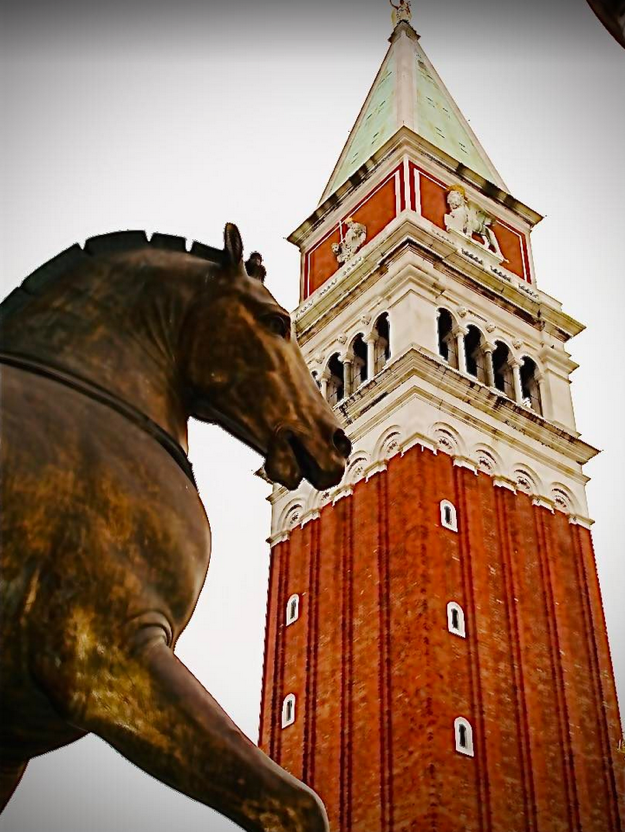 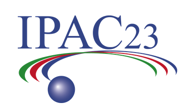 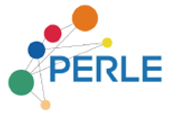 A novel facility for ERL development and applications in multi-turn configuration and high-power regime



Venice, May 10th 2023
Walid KAABI on behalf of PERLE Collaboration
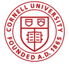 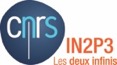 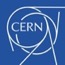 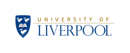 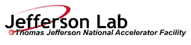 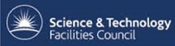 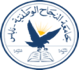 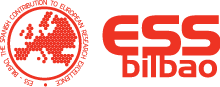 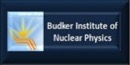 Introduction- ERL Concept
Acceleration:
RF power provided to cavities
The idea:
ERL Loop
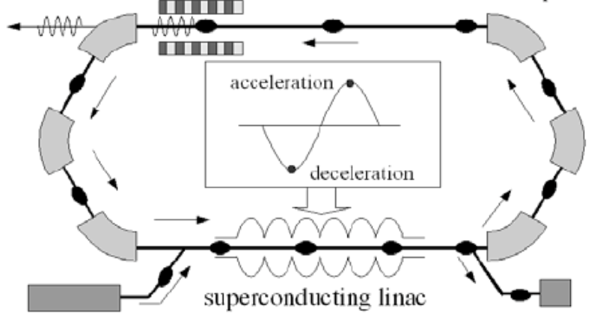 (1’)
New beam injected in ERL loop
(1)
(2’)…
Acceleration to the top energy
(2)
acceleration
deceleration
ERL Loop
Superconducting Linac
Kinetic energy of used beam recycled to re-excite cavities
Beam used in IP
(4)
Injector
Beam dump
(3)
The benefits: 
Reduce accelerator power consumption
Dumping the beam at injection power
Fresh beam in IP with the same characteristics
Deceleration:
180° RF Phase shift
More advantages:
Linac-like beam quality with extremely flexible time structure
High operating efficiency  
Multi-pass configuration: High average current carrying capability (no more RF power limit) + High average beam power in a compact machine
May 10th, 2023
14th International Particle Accelerator Conference- IPAC'23
2
ERL - The global landscape
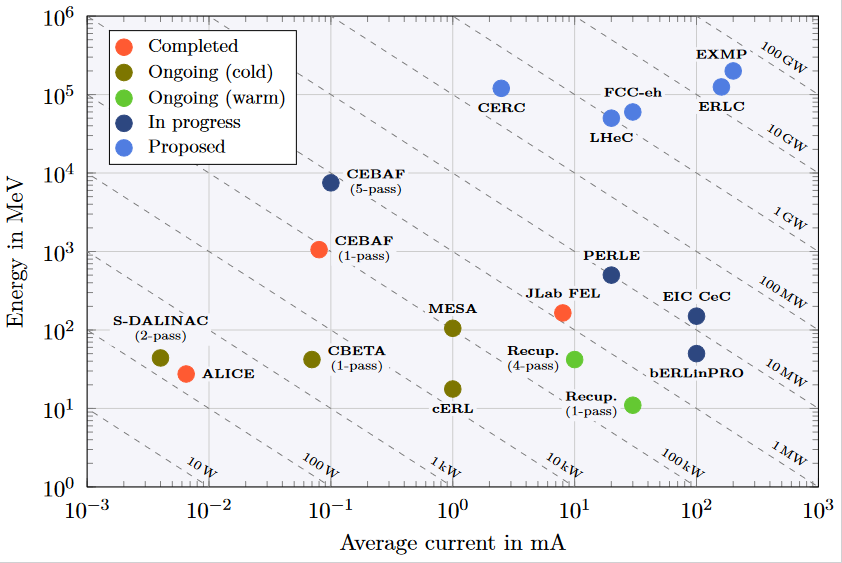 May 10th, 2023
14th International Particle Accelerator Conference- IPAC'23
3
Technology Limited
Funding Limited
ERLs in the European Accelerator R&D Roadmap
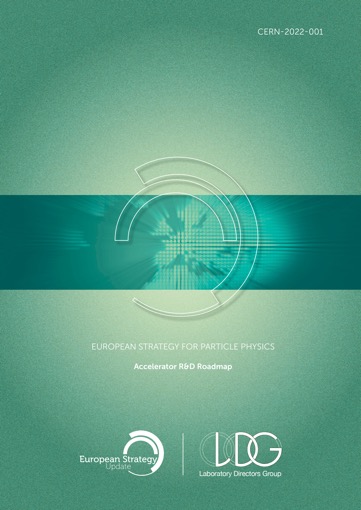 ERL development has been recognized as one of the five main axis of accelerators R&D in support of the European Strategy for Particle Physics (ESPP):
High-field magnets
High-gradient RF structures and systems
High-gradient plasma and laser accelerators
Bright muon beams and muon colliders
Energy Recovery Linacs
 
The ERL Roadmap Panel, chaired by Max Klein and Andrew Hutton, has done a tremendous job with broad and active participation. PERLE & bERLinPro projects were recognized as one of the "essential pillars of the ERL development," with milestones to be achieved by the next ESPP in 2026.


ESPP R&D Accelerator Roadmap: https://arxiv.org/ftp/arxiv/papers/2201/2201.07895.pdf
May 10th, 2023
14th International Particle Accelerator Conference- IPAC'23
4
The short story of the PERLE Genesis
Future particle physics imposes strong challenges on accelerators and requires a variety of accelerator R&D programs not only to meet the foreseen performances, but also to lower their energetic consumption and enhance their efficiency.    
 Energy Recovery Linacs offer one of the main options for energy frontier colliders 

To probe deep inelastic scattering at high energy and to study the Higgs boson, LHeC proposes a high luminosity collider using the HL-LHC protons and an intense electron beam.

For the electron beam, the ERL scenario has many advantages :
High luminosity, low interference for installation next to LHC, machine size, energy consumption
Concept also applied to the FCC-eh design

The ERL-ring collider concept of LHeC based on 
synchronous operation of HL-LHC and 50 GeV electron beams
circumference of e- loop about 1/5 of that of LHC (5.3 km)
luminosity of 1034 cm-2.s-1
Multi-turn ERL (3+3 passes), 50 GeV, RF frequency: 801 MHz, 
      20 mA  beam current (6 x 20 = 120mA load in the cavities).
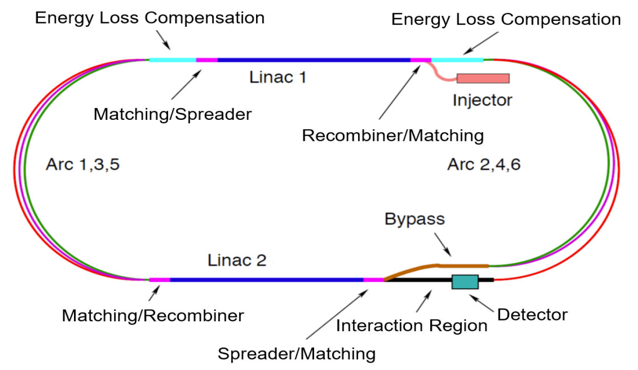 May 10th, 2023
14th International Particle Accelerator Conference- IPAC'23
5
PERLE Configuration
PERLE: first multi-turn ERL, based on SRF technology, designed to operate at 10MW (20 mA, 500 MeV) power regime 
 A hub to explore a broad range of accelerator phenomena and to validate technical choices improving accelerators efficiency in an unexplored operational power regime on the pathway of the ERL technology development for future energy and intensity frontier machines.
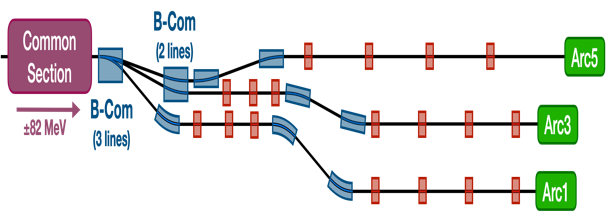 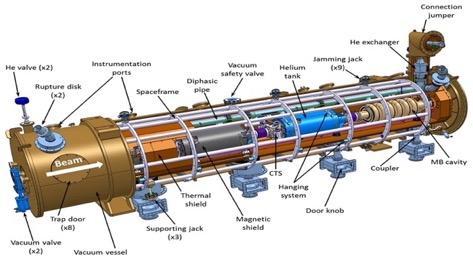 Cryomodule with 4 five-Cell cavities 
Total gradient 82 MeV
3 acc & 3 decc beams at different energies travelling in the CM.
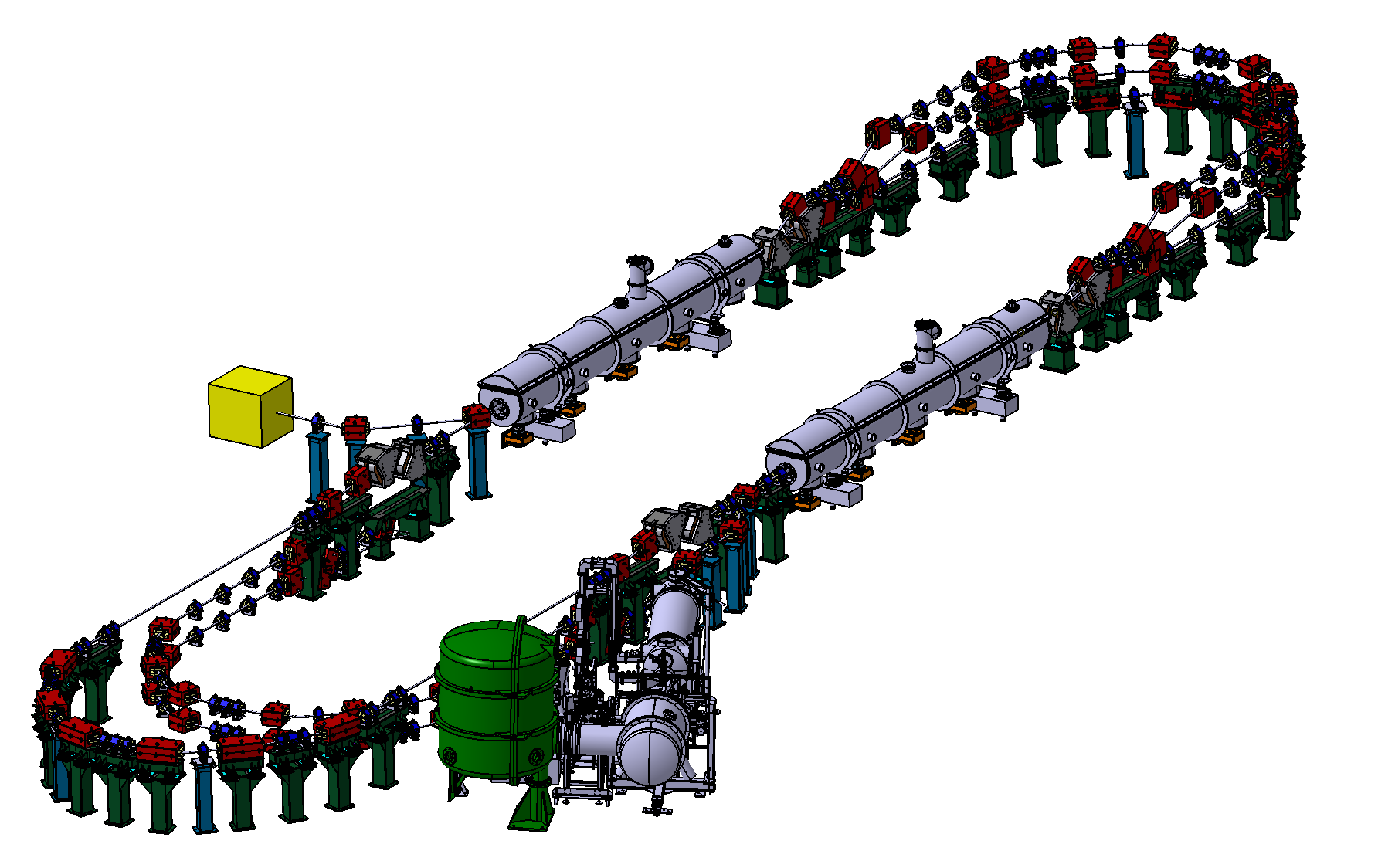 Switchyard: vertical separation/recombination of beams at different energies
3 staked isochronous recirculation arcs for beams at different energies (Arcs 1, 3, 5).
Beam dump
Interaction Points
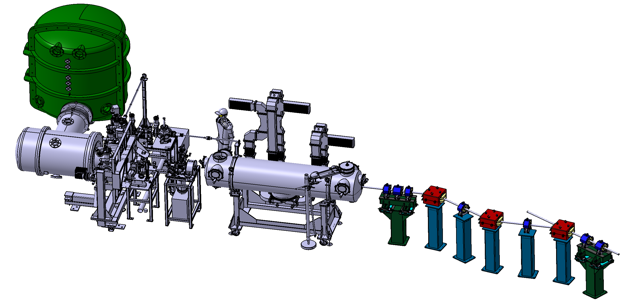 HV tank
Photocathodes loading chamber (Sb-based photocathodes)
Buncher
Merger
350-500 kV 
DC gun
Light box
Green laser 40 MHz
Injection line delivering 500pC bunches at 7 MeV.
Booster: 5 single-cell cavities (802MHz) individually powered
3 staked (& inversed) isochronous recirculation arcs for beams at different energies (Arcs 2, 4, 6)
May 10th, 2023
14th International Particle Accelerator Conference- IPAC'23
6
PERLE Timeline for TDR phase and beyond
Technical Design phase (TDR)
Prepare to Build phase (P2B)
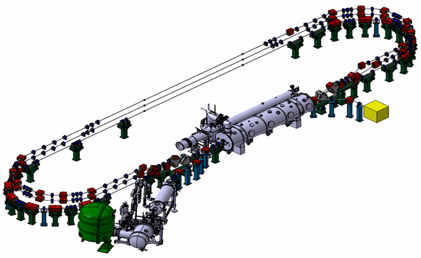 Installation phases
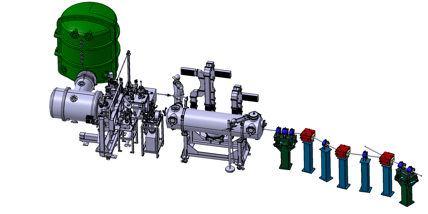 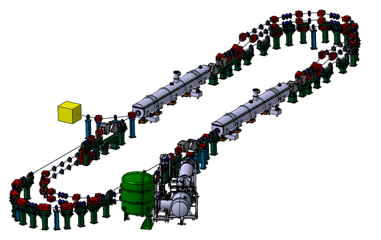 Phase 1: Installation of the injection line
Phase 2: PERLE 250 MeV version
Phase 3: PERLE 500 MeV version
2020
2021
2022
2023
2024
2025
2026
2027
2028
2029
2030
2031
May 10th, 2023
14th International Particle Accelerator Conference- IPAC'23
7
PERLE Lattice optimization
Lattices and optics for the 500 MeV and 250MeV PERLE versions were studied and optimised:
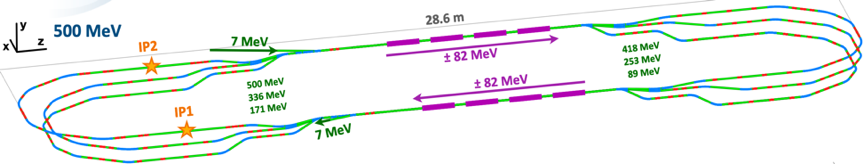 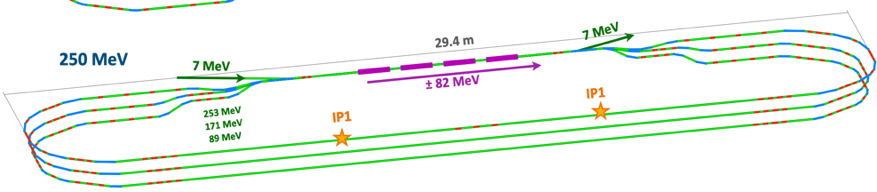 A full 1st order calculation were finished and a complete 250 and 500 MeV lattice is now available.  
The stability of the lattice was crosscheck with different codes (OPTIM6, MADX & BMAD).
First specifications of quadrupoles and dipoles in switchyards & arc sections are obtained.

 Further studies are ongoing/to be done: momentum acceptance, correction of nonlinear aberrations with multipoles, longitudinal match… 
 In addition to beam dynamics studies: Start to end simulations with CSR and microbunching, Multiparticle tracking, BBU, Impedance analysis and Wakefield effect mitigation …
May 10th, 2023
14th International Particle Accelerator Conference- IPAC'23
8
1
30
DISP_X&Y[m]
BETA_X&Y[m]
-1
1
0
30
1
40
0
21.32
DISP_X&Y[m]
BETA_X&Y[m]
BETA_X&Y[m]
DISP_X&Y[m]
-1
0
-1
0
0
0
21.32
20.94
1
30
BETA_X&Y[m]
DISP_X&Y[m]
-1
0
0
22.63
Lattice optimization of the 500 MeV version of PERLE
89 MeV
171 MeV
Arc 2
40
1
Arc 1
DISP_X&Y[m]
BETA_X&Y[m]
S = 57 × lRF
S = 56 × lRF
-1
0
0
20.94
Arc 4
Arc 3
336 MeV
254 MeV
S = 56 × lRF
S = 57 × lRF
40
1
418 MeV
Arc 5
Arc 6
500 MeV
DISP_X&Y[m]
BETA_X&Y[m]
S = 56 × lRF
S = 60½ × lRF
-1
0
S.A. Bogacz et al. International Workshop on Deep-Inelastic Scattering and Related Subjects- Stony Brook University, New York, USA (2021), doi:10.21468/SciPostPhysProc.
0
20.94
BETA_X
BETA_X
BETA_Y
BETA_Y
DISP_X
DISP_X
DISP_Y
DISP_Y
IR
IR
May 10th, 2023
14th International Particle Accelerator Conference- IPAC'23
9
Lattice optimization of the 250 MeV version of PERLE
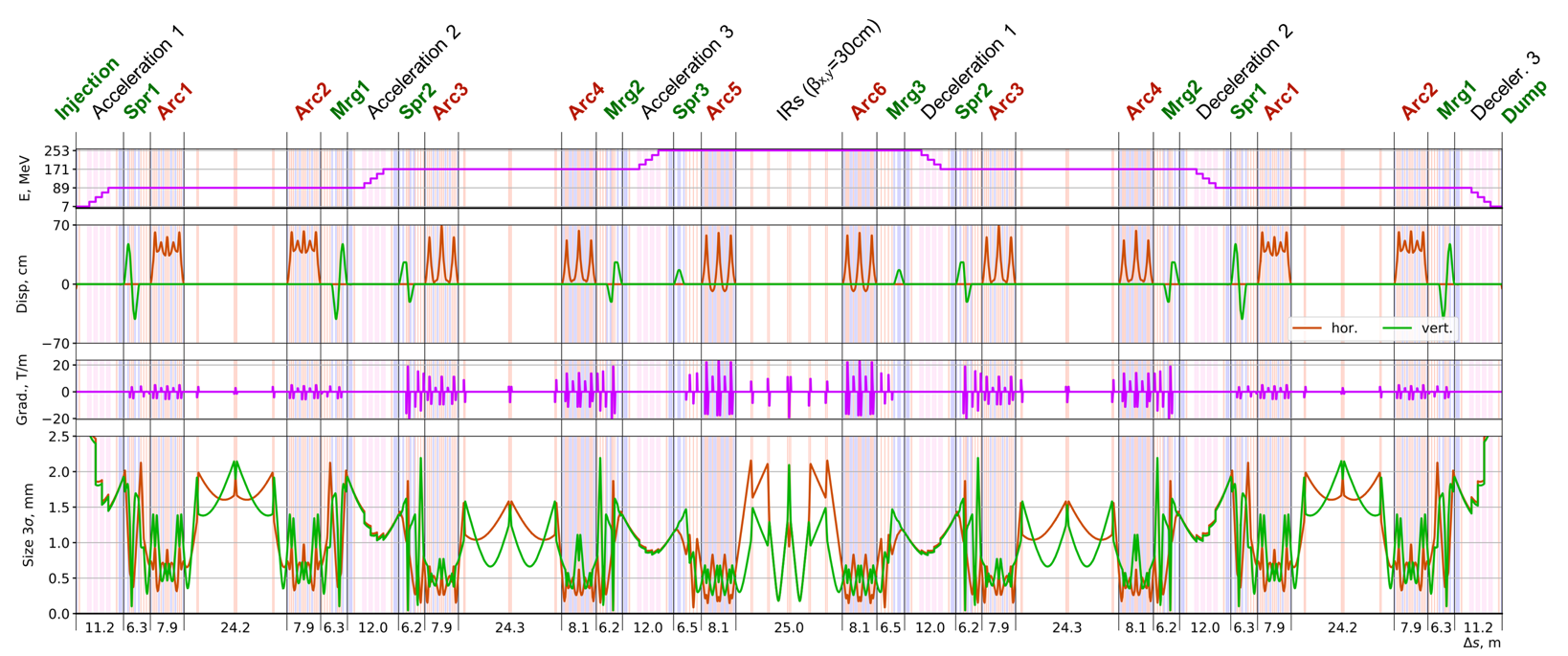 Alexis Fomin et al. “Lattice design of 250 MeV version of PERLE”- IPAC’23- TUPL171
May 10th, 2023
14th International Particle Accelerator Conference- IPAC'23
10
Bunch Filling Pattern studies
Pass 1
Pass 1-2
Pass 1-6
In the injection line:
500 pC e- bunchs generated at finj= 40 MHz
time spacing between bunches: 25 ns
average current: 20 mA
Bunches accelerated to 7 MeV in the injector then injected into the ERL loop
ERL Loop:
Cavity frequency: fRF= 801,58 MHz (lRF= 34.7 cm)
fRF/finj = 20
Length spacing between bunches: 20 lRF

During the 1st Pass: 
                 Linac 1  Arc 1  Linac 2  Arc2
                7  89 MeV            89  171 MeV
1st Pass length= 167 lRF 
8 bunchs injected in  the 1st pass.
The 9th bunch Injected is followed by the 1st accelerated bunch in pass 1 that start pass 2 (spaced by 7 lRF).
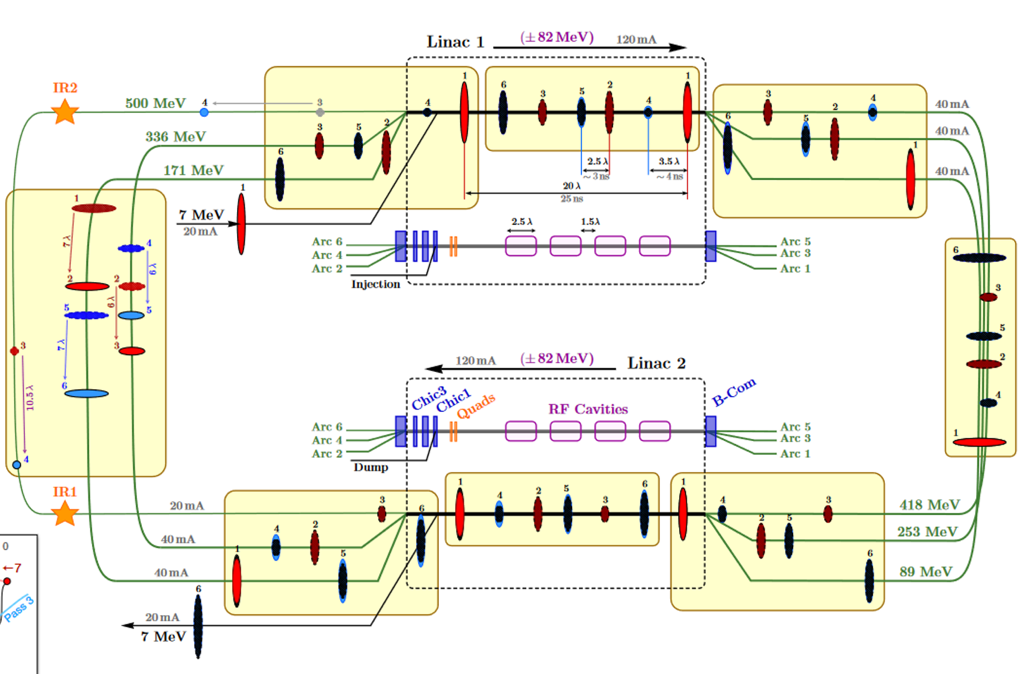 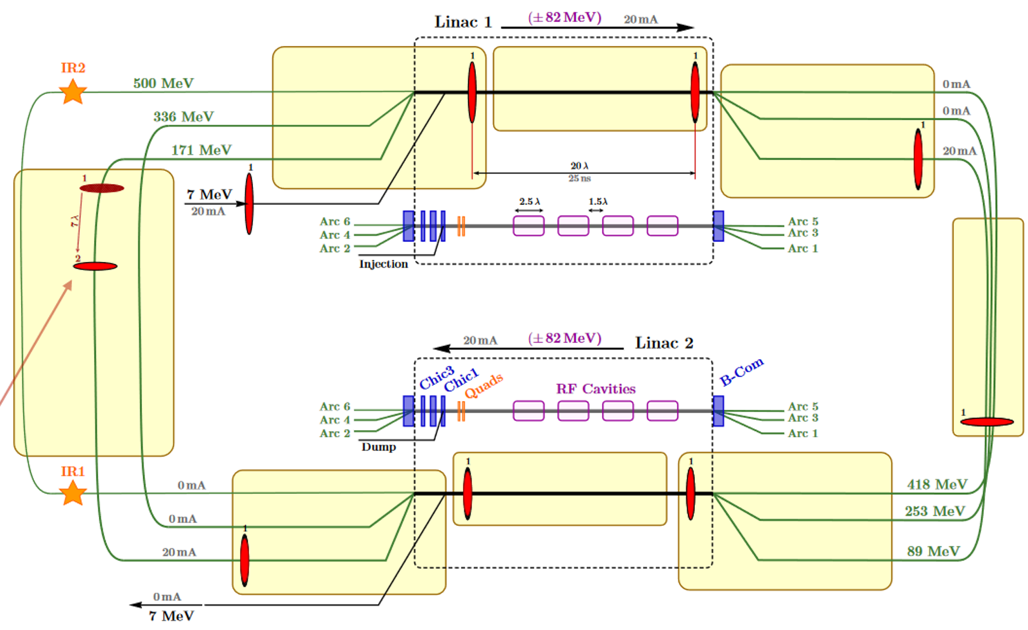 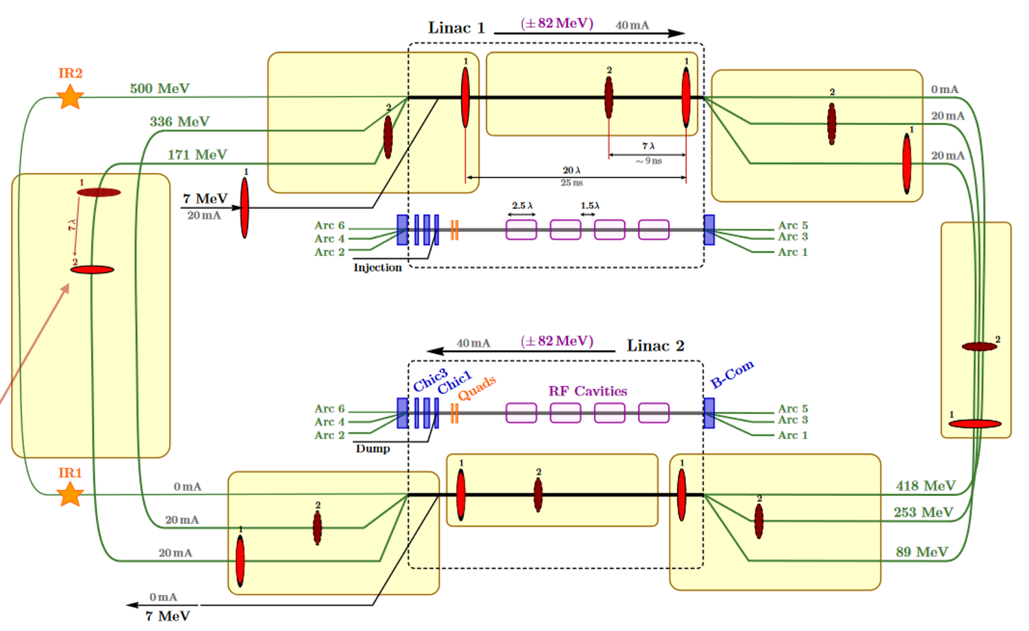 May 10th, 2023
14th International Particle Accelerator Conference- IPAC'23
11
Bunch Filling Pattern 250 MeV Vs. 500 MeV version
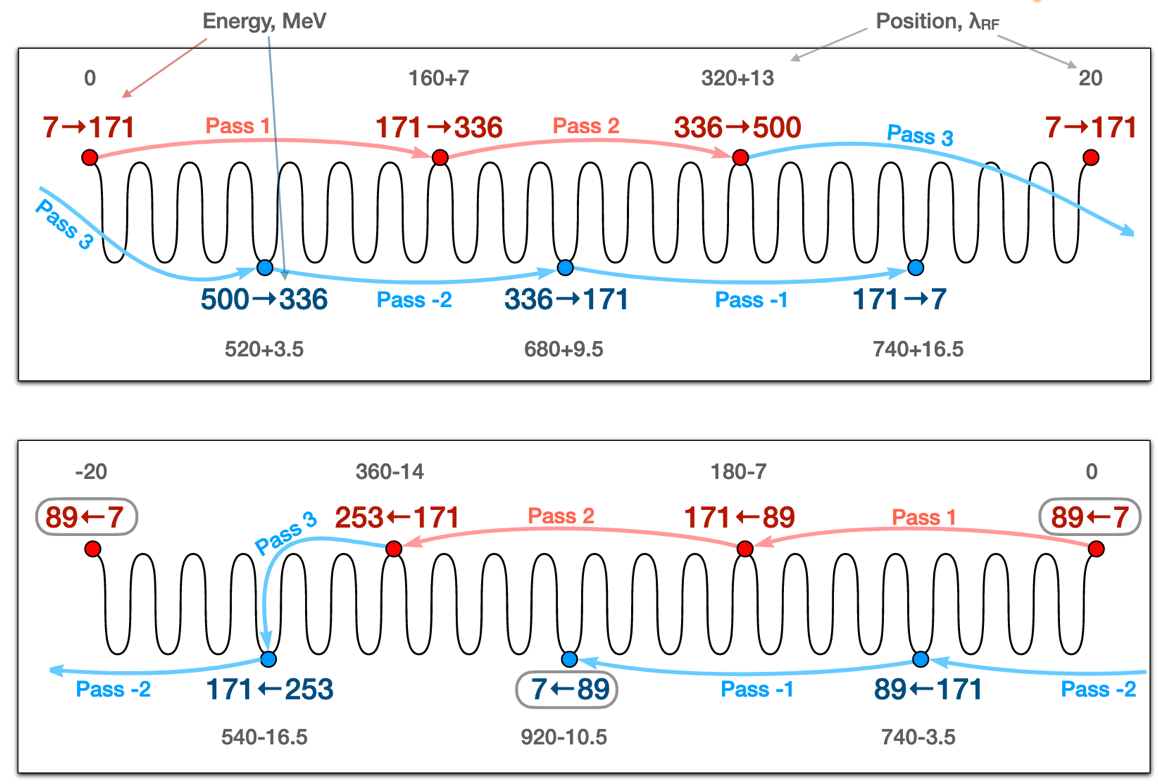 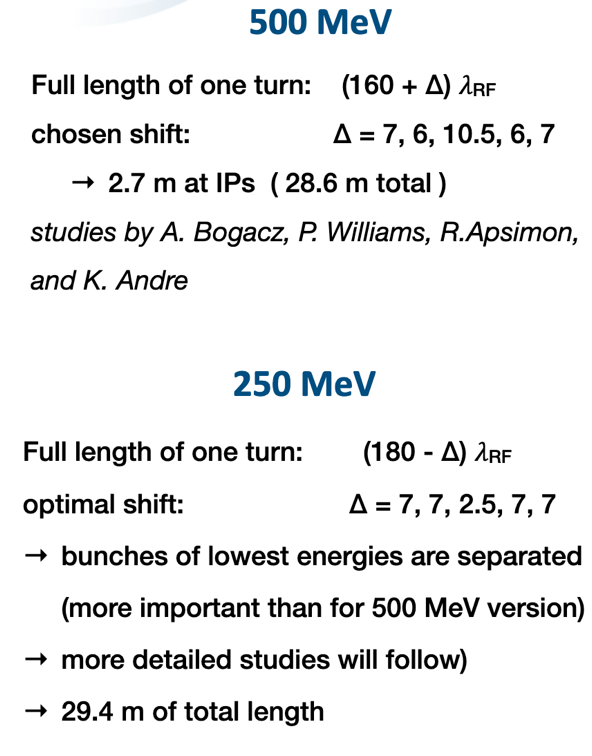 May 10th, 2023
14th International Particle Accelerator Conference- IPAC'23
12
Injection line optimisation
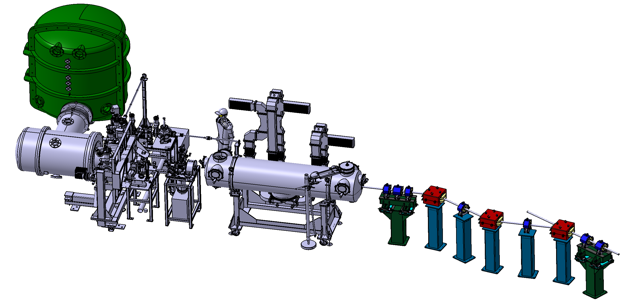 HV tank
A conceptual design of the PERLE injector was made within a collaboration between AsTeC-Daresbury, UoL and IJCLab. This included the DC gun cathode shape optimisation, a buncher cavity and the merger conceptual designs, besides a complete beam dynamic studies of space charge effects, phase space and bunch distributions, and emittance. Further studies and design optimisation of the injector are currently undertaken.
Photocathodes loading chamber (Sb-based photocathodes)
Buncher
Merger
350 kV 
DC gun
Light box
Green laser 40 MHz
Booster: 5 single-cell cavities (802MHz) individually powered
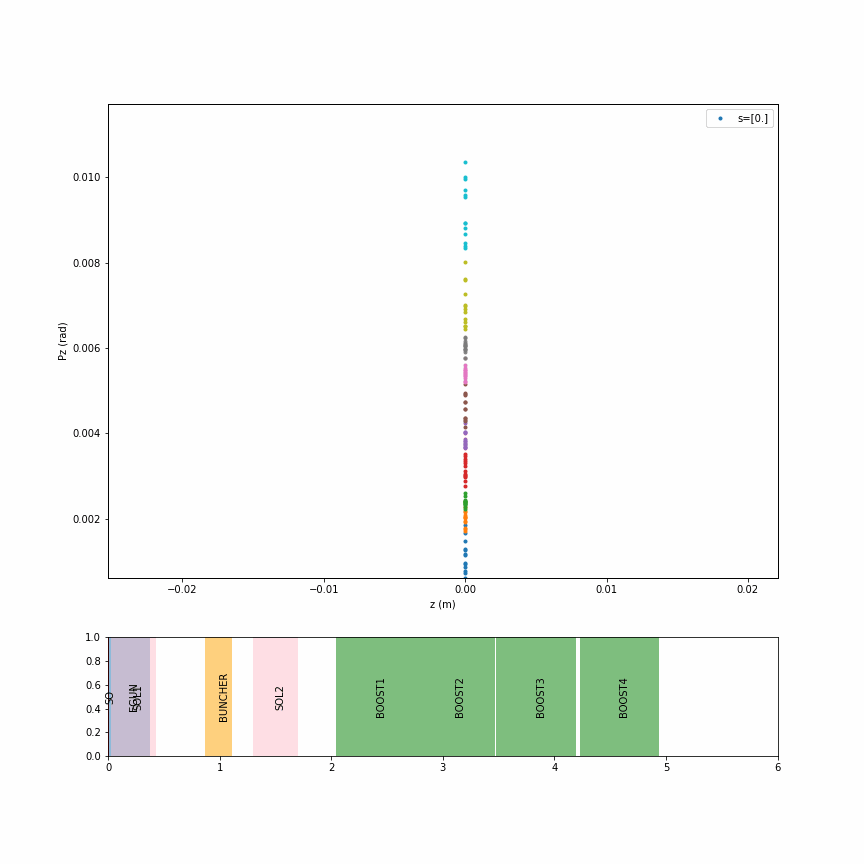 Solenoids focus beam in transverse plans
Buncher focus beam in longitudinal 
M shape in z-pz axis at the end of injector : Might be a problem
B. Hounsell et al. “Conceptual design of the PERLE injector” LINAC’22- Liverpool, UK- THPOJO26
Transverse phase space (x-px)
Longitudinal phase space (z-pz)
May 10th, 2023
14th International Particle Accelerator Conference- IPAC'23
13
PERLE SRF cavity
A 5-Cell copper cavity is under fabrication @Jlab to allow end group design optimisation and to test several HOM couplers combinations to assess the best HOM damping scheme.
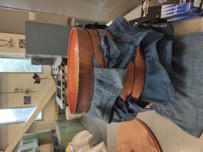 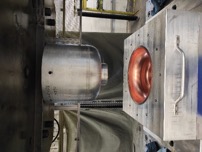 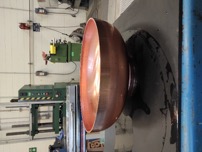 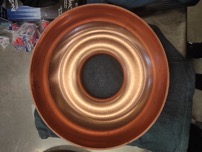 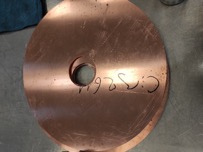 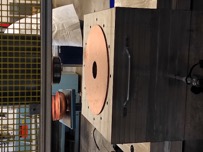 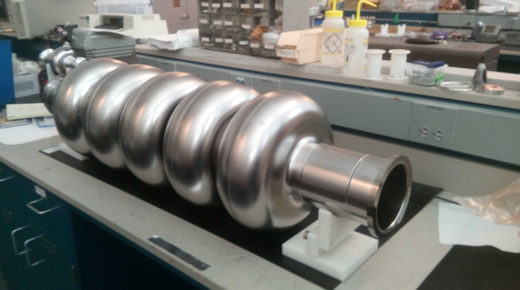 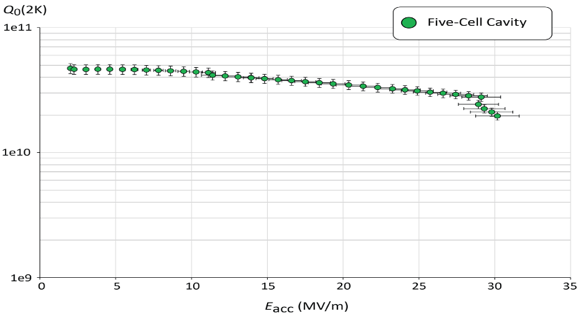 Q0 (2k) = 3 e10 @ ~27 MV/m
Quench @ Eacc ~ 30 MV/m
PERLE requirements
First Nb 802 MHz 5-Cell cavity fabricated @ JLAB
F. Marhauser et al. “802 MHz ERL cavity design and development”- IPAC2018 (Vancouver, BC, Canada)- doi:10.18429/JACoW-IPAC2018-THPAL146
May 10th, 2023
14th International Particle Accelerator Conference- IPAC'23
14
Status of HOM design studies:
Monopole transmission
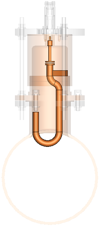 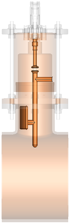 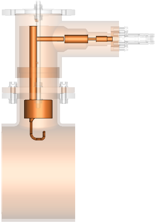 HOM coupler optimization of 3 different designs
Longitudinal impedance spectra of the cavity
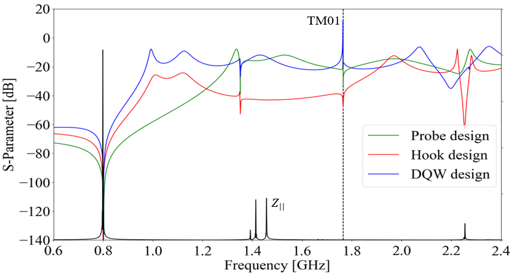 Dipole transmission
TM010
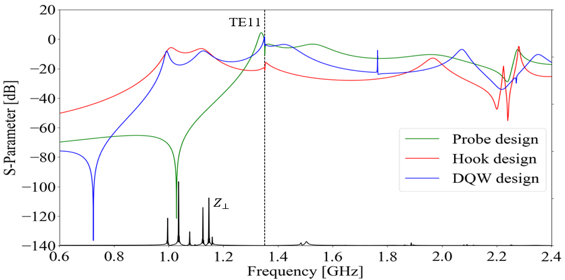 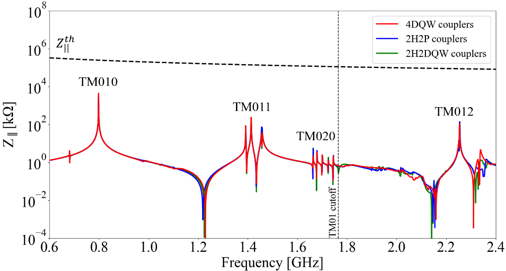 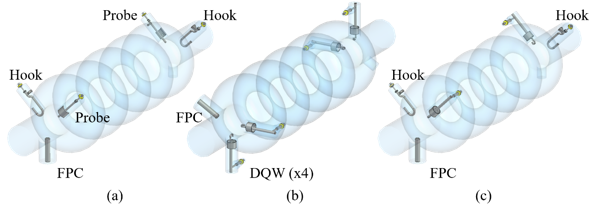 Optimized region
TM110
Probe Coupler
Hook Coupler
DQW Coupler
TE111
TM111
Optimized region
TM011
TM012
Study of 2 damping schemes with 4 HOM couplers (Especially for dipole HOM extraction)
Transverse impedance spectra of the cavity
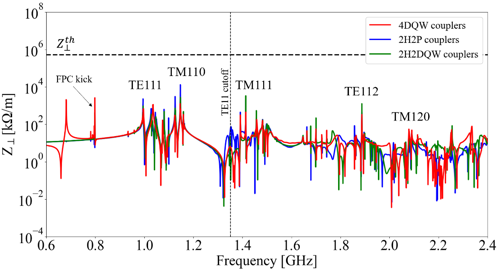 beam
beam
beam
 Promising results of the 4 DQW scheme: It allows damping both monopole and dipole HOMs below the analytically-computed beam-stability limits
May 10th, 2023
14th International Particle Accelerator Conference- IPAC'23
15
Status of HOM studies :
From RF design to performance measurements: Example of a fruitful collaborative effort between IJCLab, Jefferson Lab & CERN
Probe coupler
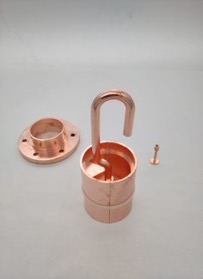 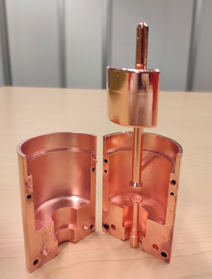 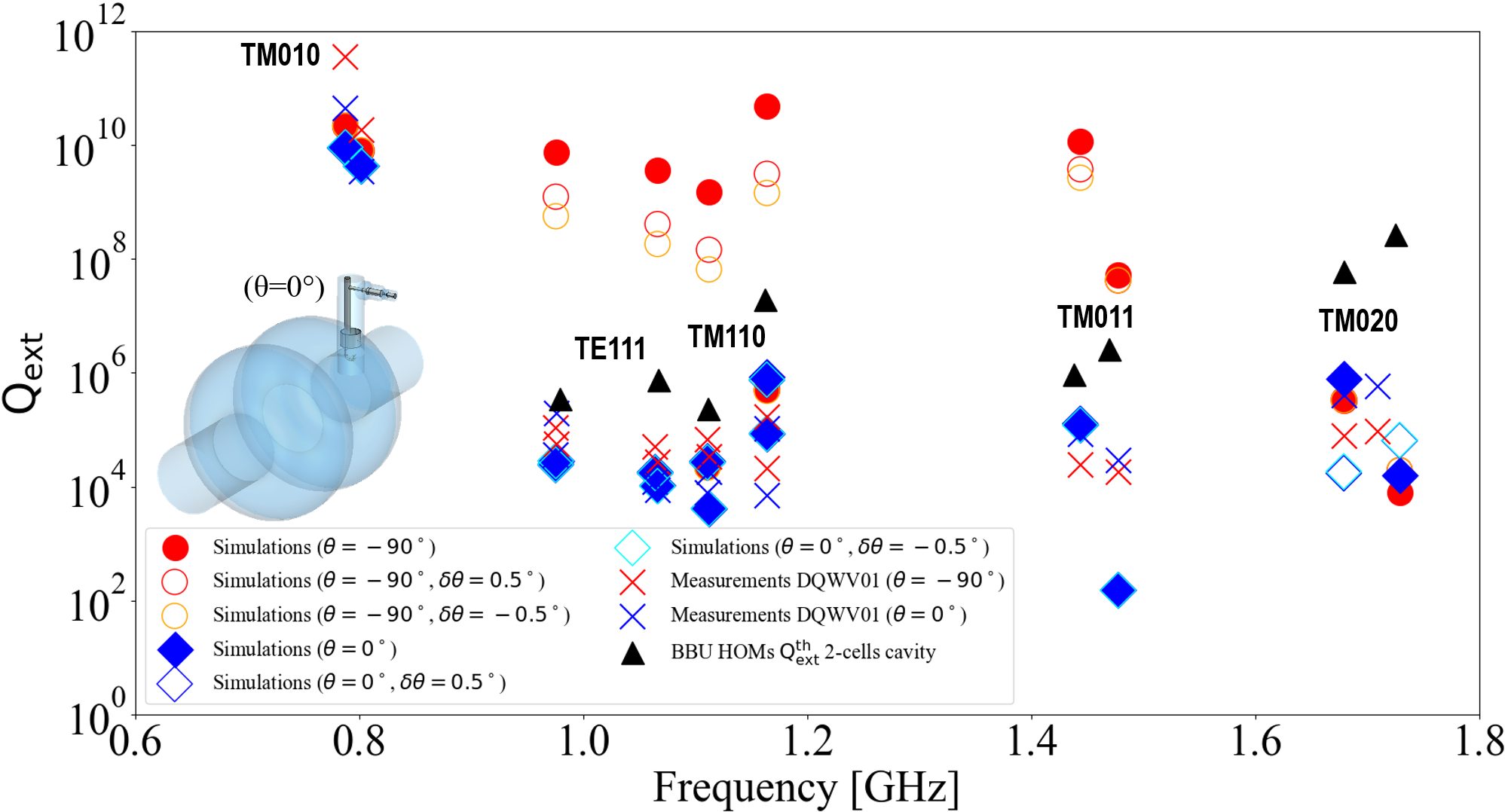 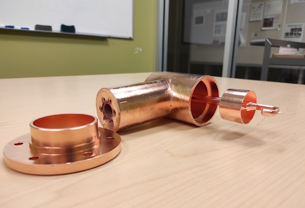 DQW coupler
Hook coupler
3D-printed prototype (Epoxy Accura 48) copper-coated @CERN
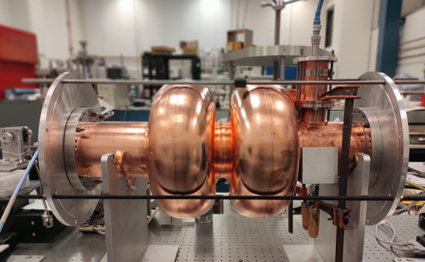 Measurements are made as a function of rotation angle of HOM coupler hook.
Good rejection of Fundamental Mode, Qext > 1E+09.
Measured Qext for HOMs are below BBU limit thresholds.
Good agreement between measured and simulated Qext  could be improved with more appropriate boundary conditions at beam pipe apertures.
C. Barbagallo et al. “First RF measurements of coaxial HOM coupler prototypes in a copper cavity for the PERLE project”- IPAC’23- MOPA025
May 10th, 2023
14th International Particle Accelerator Conference- IPAC'23
16
Cryomodule design:
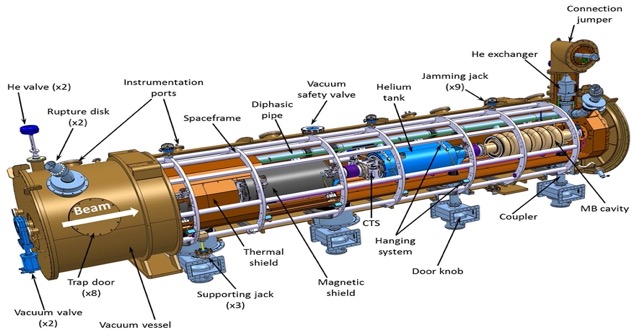 ESS Cryomodule design was selected:
Intermediate supporting structure (spaceframe) 
Cavity string hung by rods
Insertion of the cavity string by the extremity (rollers)
Trap doors for tuner access
Connexion to the valve box on the top of the vacuum vessel
 Important space available inside
Design validated: series fab. & tests ongoing (Qty 30)
1st Cryomodule: Foreseen for 2027
Adapted from ESS design, it will be optimised for efficient high current ERL operation within the European Infra-Tech program iSAS*. It will host cavities equipped with HOM couplers and FPC optimised and developed within the same program.
2nd Cryomodule: Foreseen for 2030
May include some/all the technologies studied within iSAS program to improve the efficiency of Cryomodules: Fast Reactive Tuner (FRT) for microphonics mitigation, LLRF managed by AI and 4.2 K Cavities operating.

* More information on iSAS program:  https://indico.ijclab.in2p3.fr/event/9521/
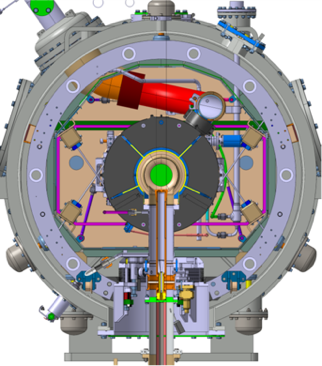 May 10th, 2023
14th International Particle Accelerator Conference- IPAC'23
17
PERLE e- Source
Installation of Daresbury DC gun
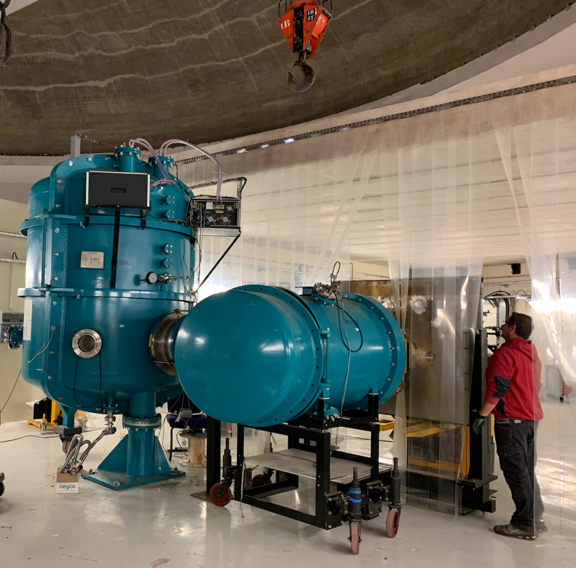 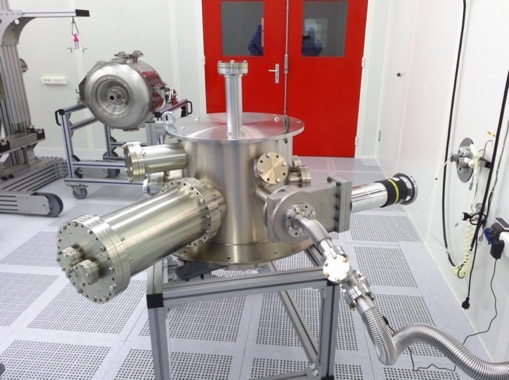 Vacuum pumping of gun new chamber after ultrasonic cleaning (December 2022)
Installation of the former Alice DC Photogun (Daresbury) @ IJCLab-Orsay (January 2023)
New opportunity under discussion
Ongoing discussions with Research Instruments GmbH (RI) to acquire a state-of-the-art e- photogun:
the DC gun is fabricated, commissioned and approved for high current operation.
C. Quitmann et al. «Test of a DC- Photogun injector for The Lighthouse Facility” – Proceedings for IPAC’23- TUPA020
18
Conclusions
ERL machines open a new frontier for the physics of “the electromagnetic probe” (ep, eA, eN).  PERLE is a key ERL project for  HEP and Nuclear Physics communities

PERLE has been recognised (together with bERLinPro) an essential pillars of the ERL ESPP strategy.  It will be the first ERL that combines high current and multi-passes (high luminosity/higher energy), designed to operate at 10 MW power regime.

PERLE is a very challenging machine : Though to be a hub to explore a broad range of accelerator phenomena and to validate technical choices improving accelerators efficiency in an unexplored operational power regime on the pathway of the ERL technology development for future energy and intensity frontier machines.

The International collaboration is formed and still opened to new comers.

Important boost in the last year in France and we are actively entered in the TDR and the P2B phases. The installation of the first brick of the machine (e- DC-gun) is ongoing.
May 10th, 2023
14th International Particle Accelerator Conference- IPAC'23
19
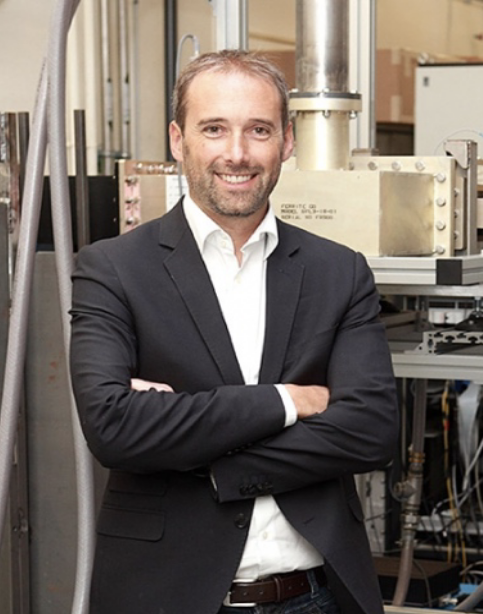 In the memory of Sébastien

Sébastien was an internationally recognized expert, who has worked throughout his career to lead R&D on superconducting accelerating systems. For more than twenty years, he put his skills and dynamism at the service of the discipline and assumed high responsibilities at IPNo, IJCLab and IN2P3-CNRS: project manager then manager of the SUPRATech technological platform, coordination of major work packages in large European programs (EURISOL, TIARA) or project manager of CNRS contribution to the European Spallation Source- ESS. 

He was distinguished by the CNRS in 2015 with a crystal medal. With a real vision for the theme, he was one of the international experts involved in the European accelerator R&D strategy for the future of particle physics. 

Since 2020, he has been Director of the Accelerator Physics pole and Associate Scientific Director of the IJCLab. Beyond his skills and his leadership, Sébastien is recognized for his great human qualities. His passing is a huge loss for the accelerator community, which pays him unanimous tribute.
Sébastien Bousson
1972-2022
Acknowledgments

To all the colleagues that provides me with materials and contribute to the efforts presented:
Racha Abukechek, Hadil Abualrob, Kevin Andre, Robert Apsimon, Carmelo Barbagallo, Maud Baylac, Alex Bogacz, Sylvain Brault, Patricia Duchesne, Alex Fomin, Alexandre Gallas, Coline Guyot, Benjamin Hounsell, Gregory Iaquaniello, Max Klein, Etienne Labussiere, Rodolphe Marie, Julien Michaud, Boris Militsyn, Guillaume Olry, Gilles Olivier, Luc Perrot, Denis Reynet, Raphael Roux, Achille Stocchi, Peter Williams and Haipeng Wang. 

PERLE related IPAC’23 contributions

Rasha Abukeshek et al. “Magnetic design of the commutational magnet and quadrupoles for PERLE accelerator”- MOPA023
Carmello Barbagallo et al. “First RF measurements of coaxial HOM coupler prototypes in a copper cavity for the PERLE project”- MOPA025 
Alexis Fomin et al. “Lattice design of 250 MeV version of PERLE”- TUPL171
Coline Guyot et al. “Standing wave RF cavities modeling for multi-pass Energy Recovery Linac traking purpose”- TUPL170

Thank you for your attention!
May 10th, 2023
14th International Particle Accelerator Conference- IPAC'23
21